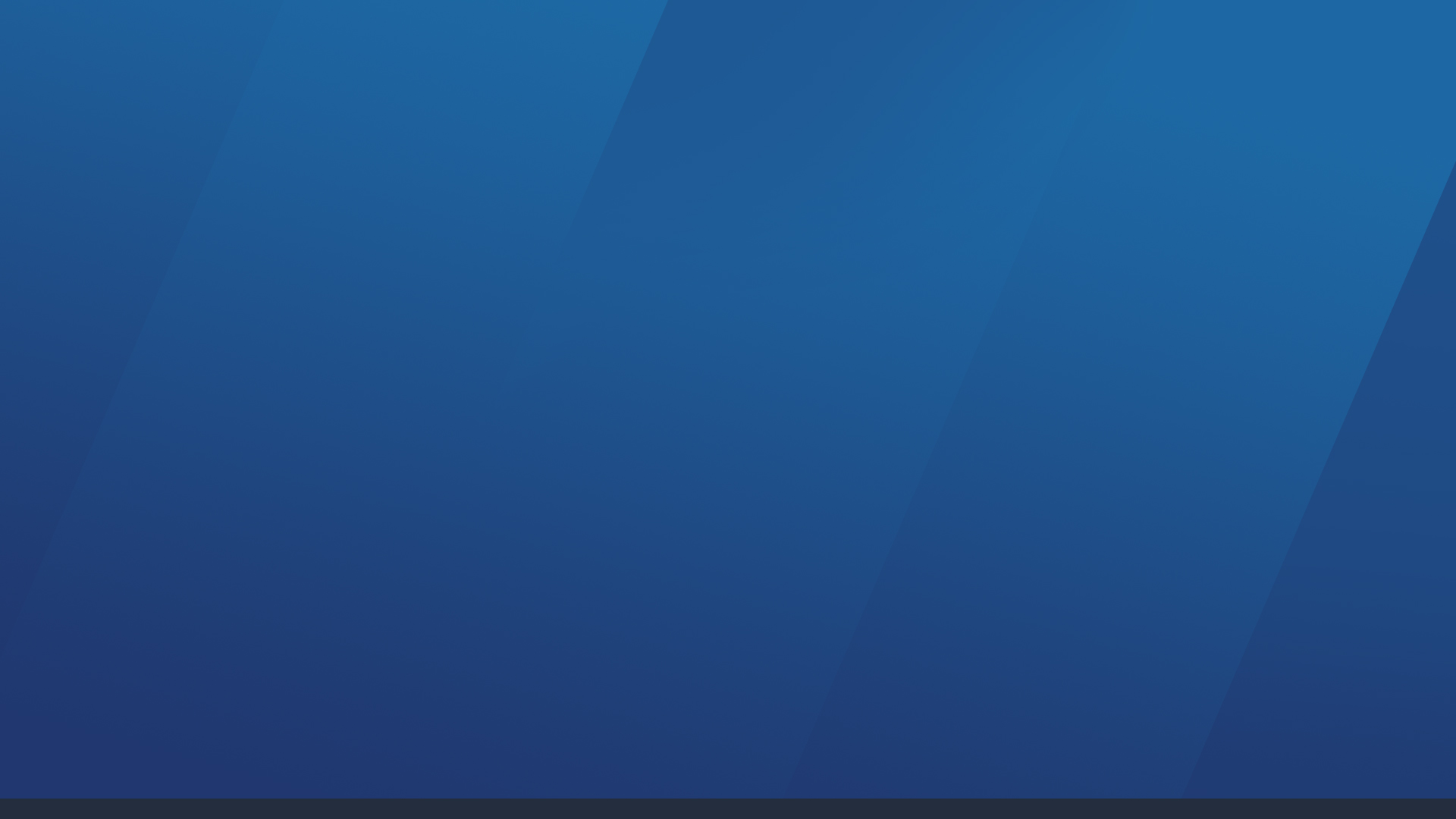 Welkom!
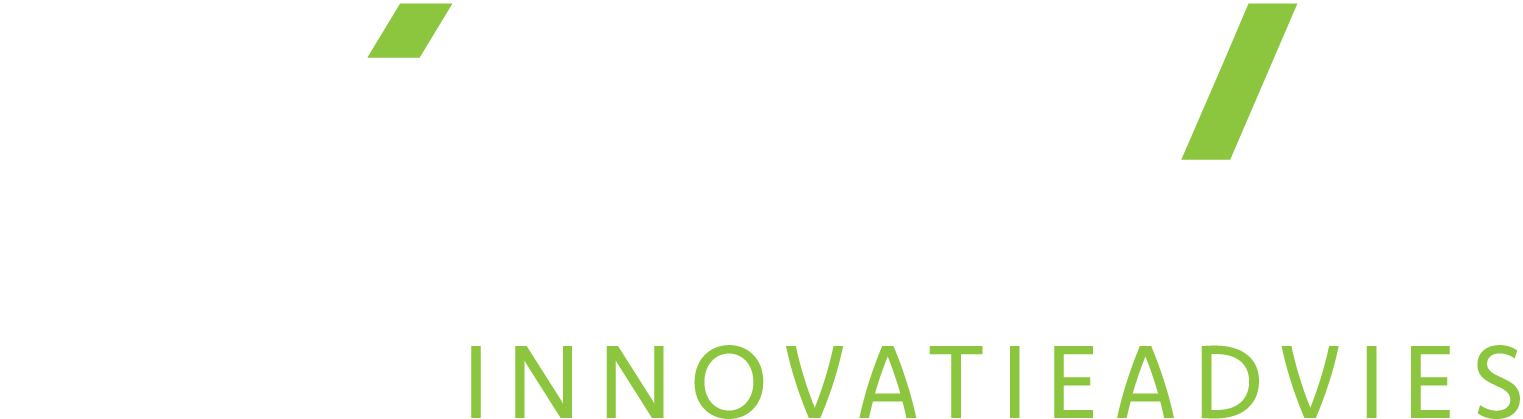 Living Lab Regio Foodvalley Circulair 
Werkplaats Bouw en Werkplaats Industrie  

Subsidies in de circulaire economie
14 april 2021
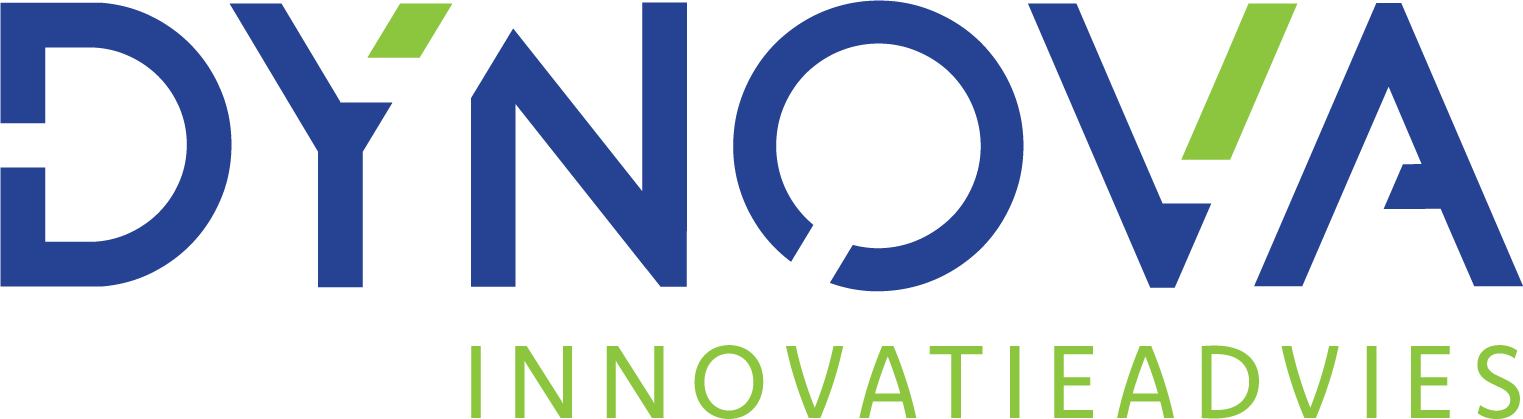 Voorstellen

Circulaire economie en subsidiebeleid overheid

Veel gebruikte regelingen en praktijkvoorbeelden
A. Circulaire ketenprojecten
B. Fiscale investeringsregelingen
C. Regelingen Research & Development
D. Pilot en demonstraties
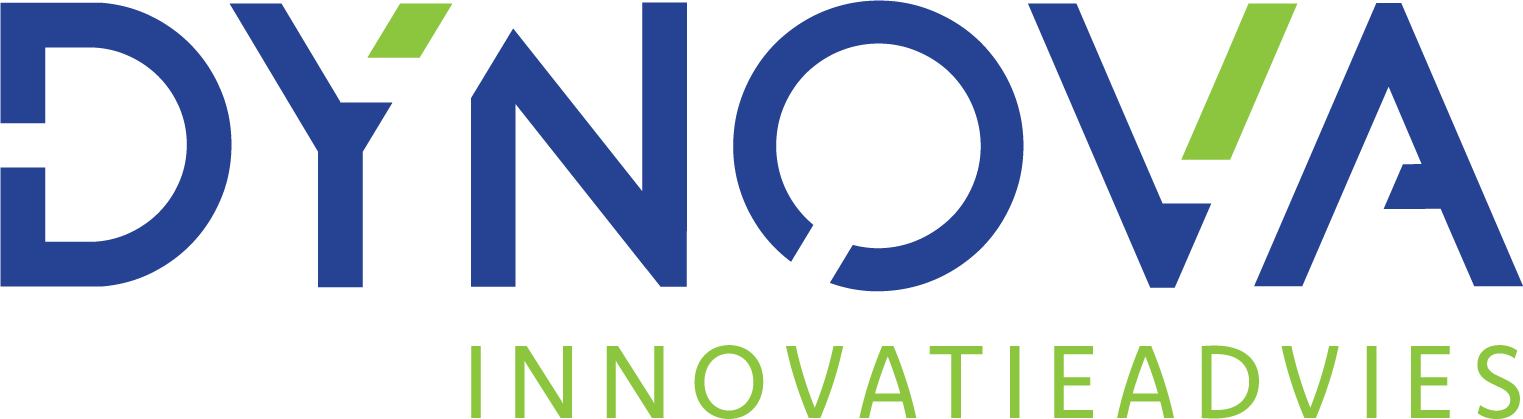 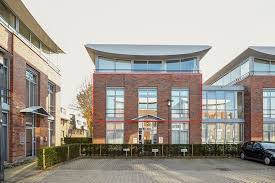 Veenendaal
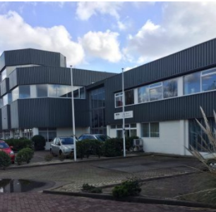 Zaandam
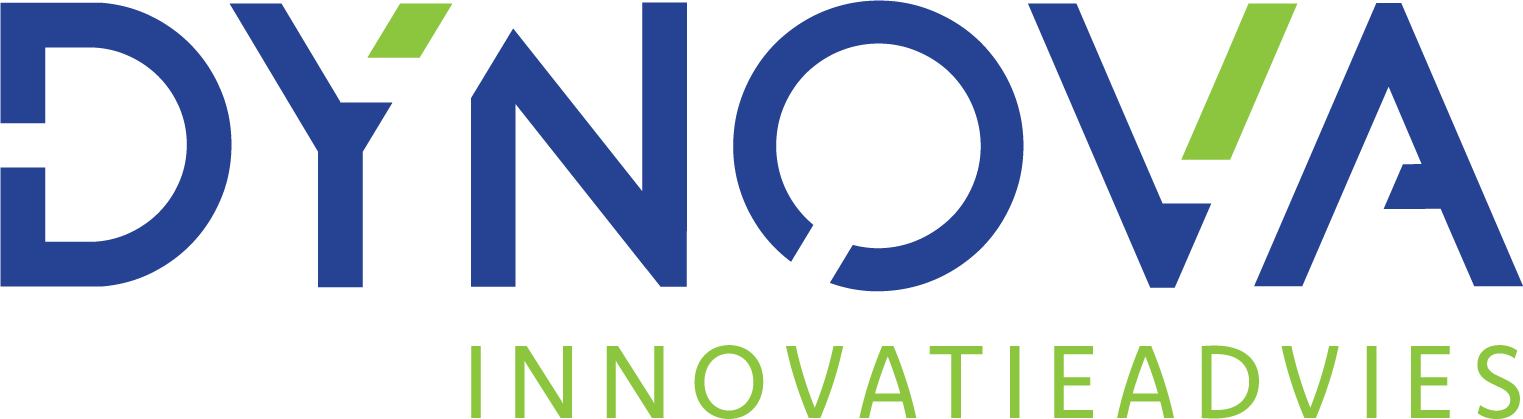 Onze focus bij subsidiebeleid
Subsidie = financiële prikkel voor maatschappelijk gewenst gedrag
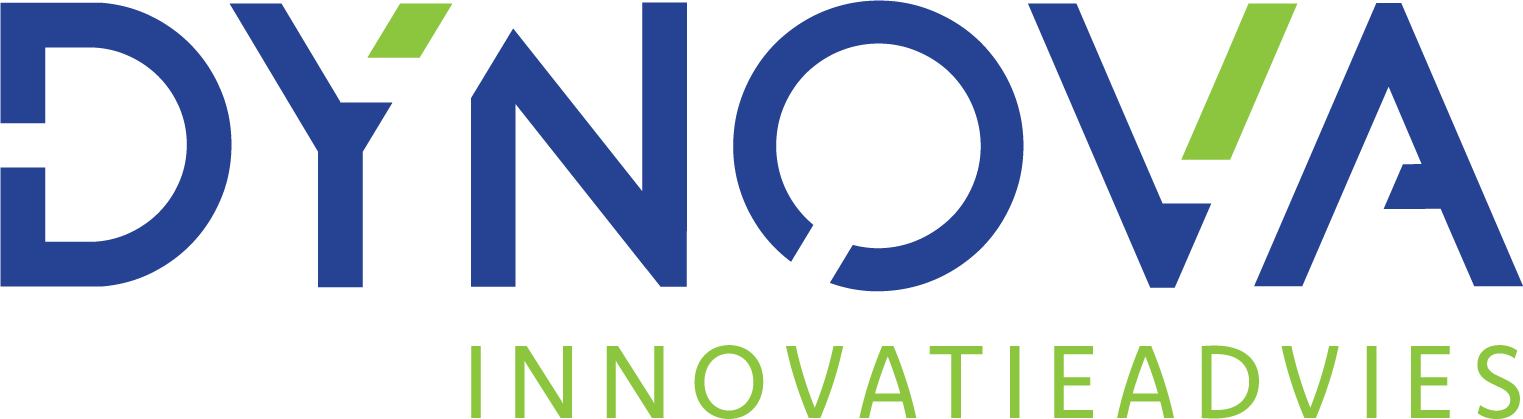 Circulaire economie en waar hebben we het over met subsidies

Technische voorwaarden: is iets circulair gemaakt
Bijvoorbeeld: gebruik van hernieuwbare, secundaire en/of recycleerbare grondstoffen, remontabel

Business model voorwaarden: is iets circulair gestimuleerd
Bijvoorbeeld: betalen voor prestatie i.p.v. product, terugkoop afspraken, doorverkoop afspraken

Procesvoorwaarden: is iets circulair georganiseerd
Bijvoorbeeld: onderhoudscontract, keten-afspraken, retourlogistiek geborgd

Bron: MVO Nederland

Subsidies voor stimulans circulaire economie hebben vooral een focus op projecten/investeringen die uitvoering geven aan technische voorwaarden
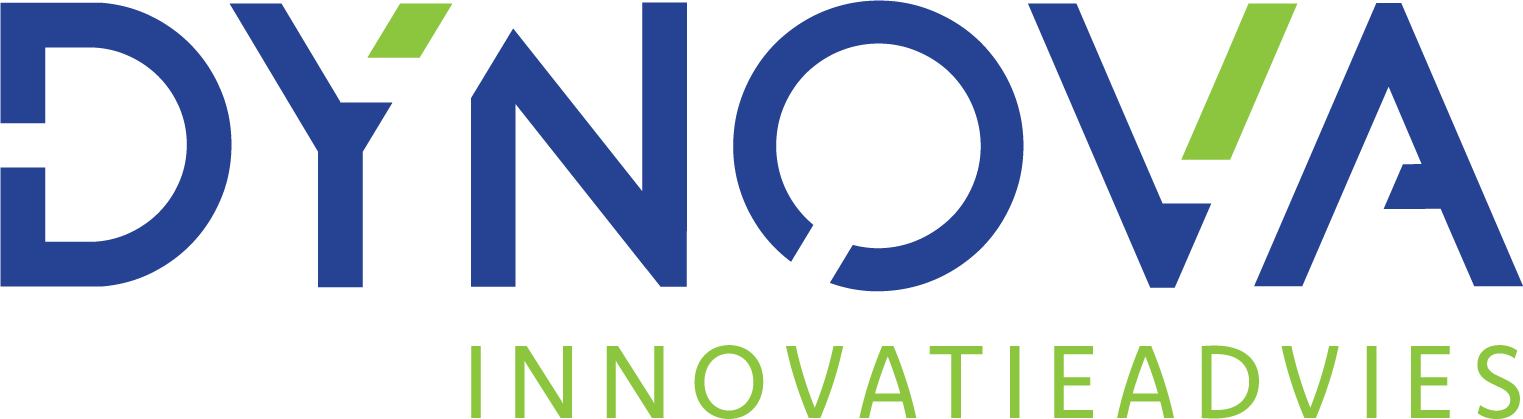 Veel gebruikte regelingen

A. Subsidie Circulaire ketenprojecten

Doel: in een circulair samenwerkingsverband werken minimaal 3 en maximaal 6 ondernemers samen om product- of materiaalketens circulair te maken. Het kan dan gaan om:
veranderingen in bestaande product- of materiaalketens;
het opzetten van een nieuwe keten;
het opzetten of veranderen van een deel van een keten.

Regeling: de subsidie bedraagt 50% van eigen kosten en inhuur procesbegeleider (verplicht). De subsidie is maximaal €20.000 per mkb-ondernemer in een circulair ketensamenwerkingsverband. 

Aanvragen: 1 april tot en met 30 september 2021. Behandeling op volgorde binnenkomst. Let op beperkt budget!

Website: https://www.rvo.nl/subsidie-en-financieringswijzer/subsidie-circulaire-ketenprojecten
[Speaker Notes: d]
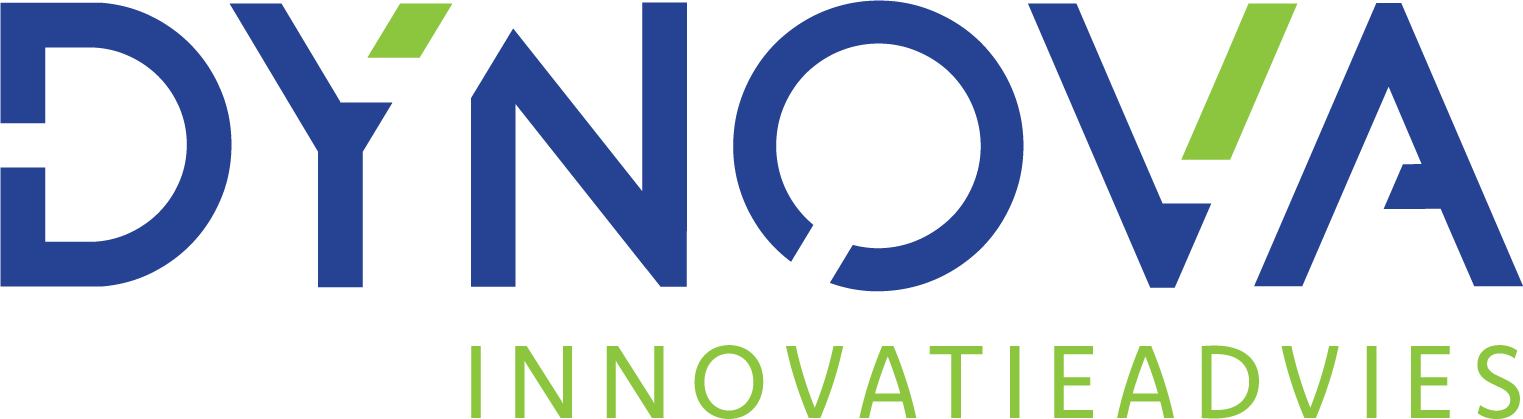 B. Fiscale investeringsregelingen

Milieuvriendelijke bedrijfsmiddelen Milieu Investeringsaftrek/Willekeurige afschr. (MIA/VAMIL)
Extra aftrekpost van 13,5%, 27% of 36% op fiscale bedrijfswinst / 75% willekeurige afschrijving
Omschrijving op Milieulijst 2021 zoals o.a.: 
Circulair utiliteitsgebouw, circulaire woning, circulaire woon- of utiliteitsgebouwgevel
Productieapparatuur voor refurbishment of hergebruik
Circulaire PV-panelen 

Energiebesparende bedrijfsmiddelen of duurzame energie  Energie Investeringsaftrek (EIA)
Extra aftrekpost van 45,5% op fiscale bedrijfswinst
Omschrijving op Energielijst 2021 zoals o.a.: 
Benutting afvalwarmte 
Grondwarmtewisselaar
Accu voor opslag van duurzaam opgewekte elektriciteit

Aanvragen: binnen drie maanden na aangaan aankoopverplichting
Website: https://www.rvo.nl/subsidies-regelingen/milieulijst-en-energielijst/2021?type=all
[Speaker Notes: d]
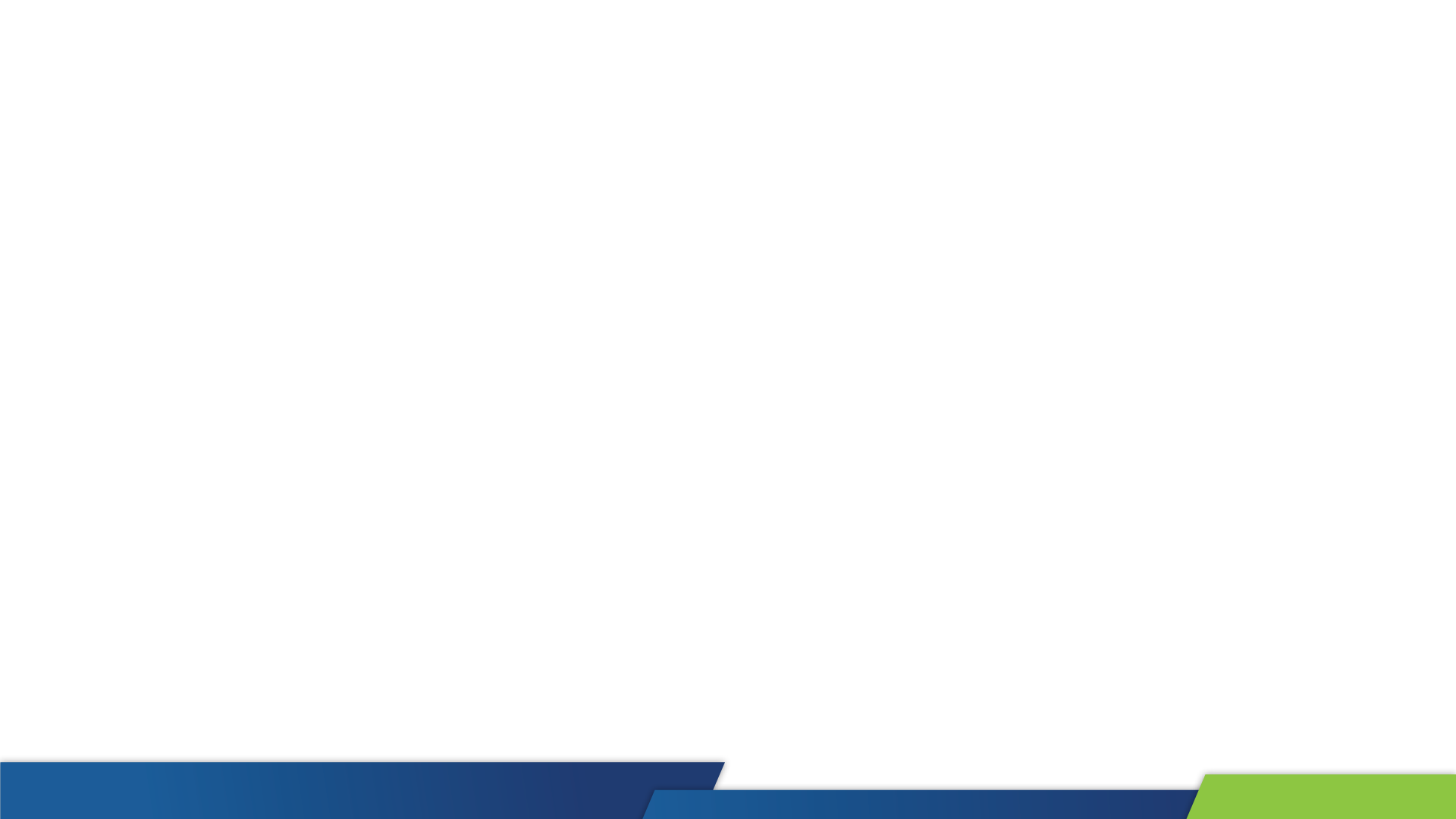 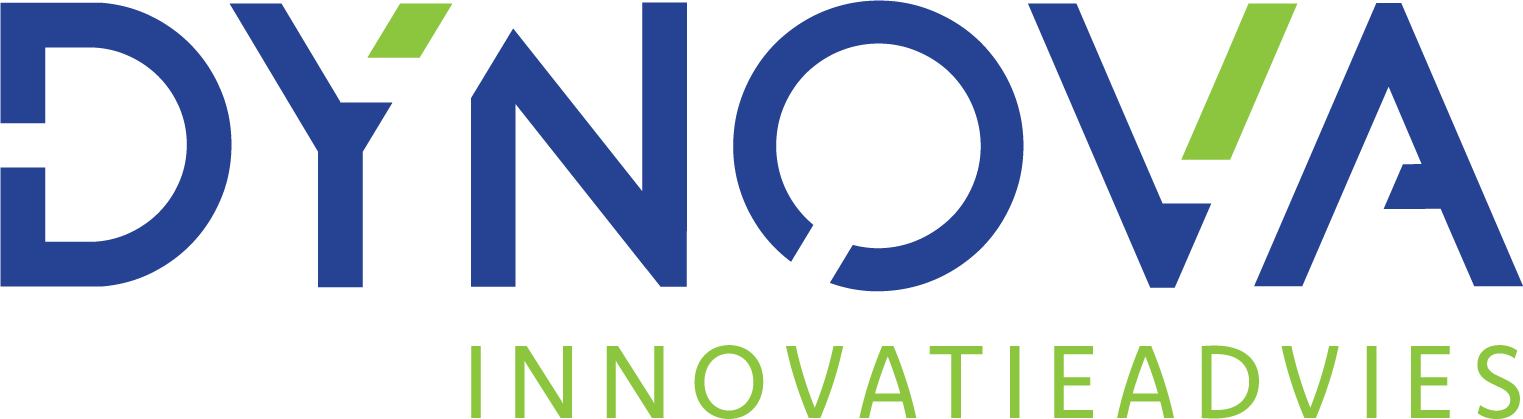 Voorbeeld milieu en circulair

Milieu-Investeringsaftrek/Willekeurige afschrijving

Milieulijst: specifiek omschreven of doelvoorschrift

Doelvoorschrift: apparatuur hernieuwbare grondstoffen, preventie van water- en grondstoffengebruik, vervanging van niet duurzame grondstoffen, recycling, afvalverwerking, waterzuivering.

Praktijkvoorbeelden
Shredder van schroot en aluminiumdoppen die vrijkomen bij verbranding huishoudelijk afval

Toevoegen van resten dak bitumen in het asfaltproductieproces
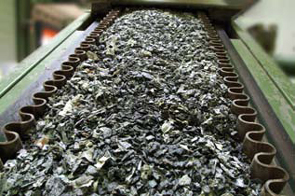 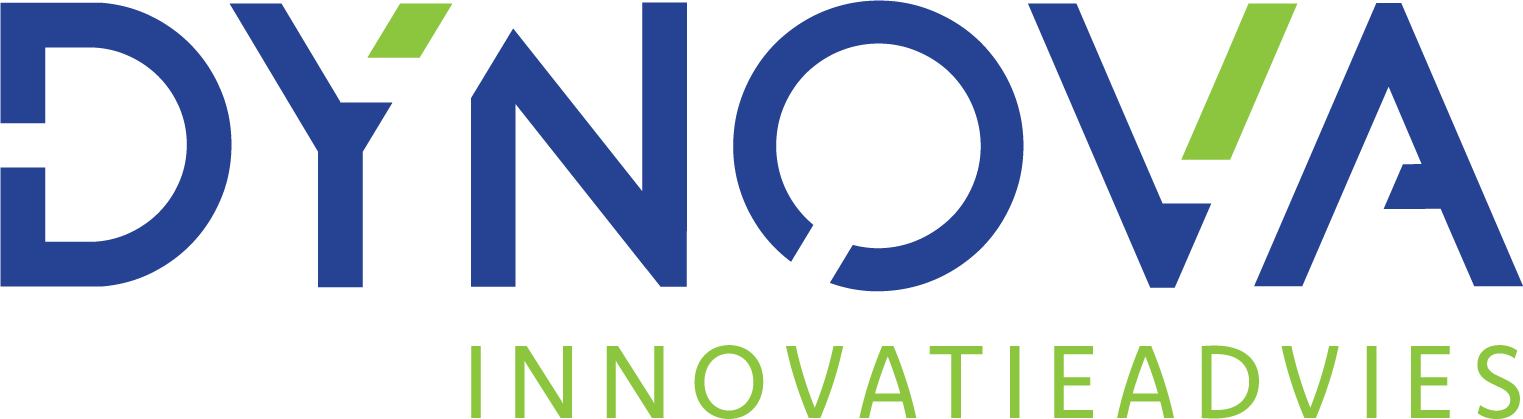 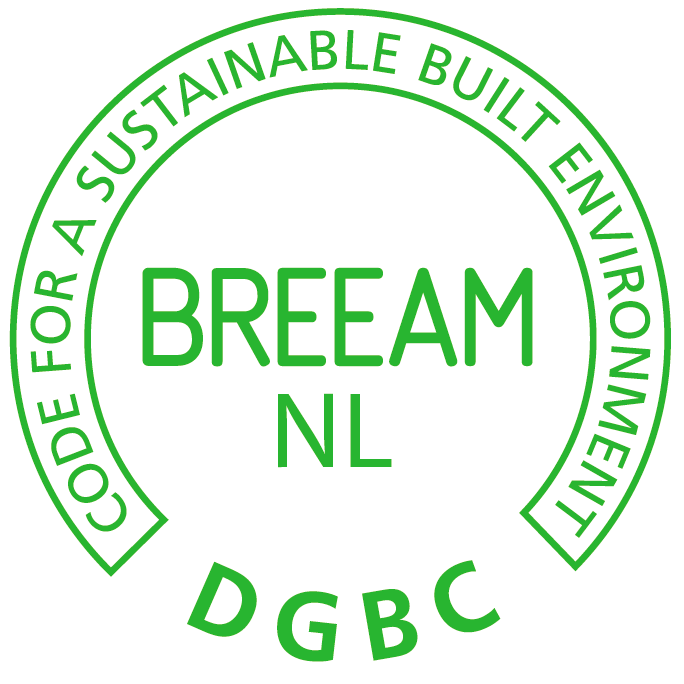 Voorbeeld duurzaam bouwen

EeStairs Barneveld

Milieu-Investeringsaftrek: gebouw

Energie-Investeringsaftrek: onderdelen elektrische installatie en Werktuigbouwkundige installatie:  ledverlichting, warmteterugwinning uit ventilatielucht, warmtepomp, luchtdicht luchtverdeelsysteem

Investeringssubsidie Duurzame Energie: biomassaketel stoken eigen houtafval

Stimulering Duurzame Energieproductie: zonnepanelen
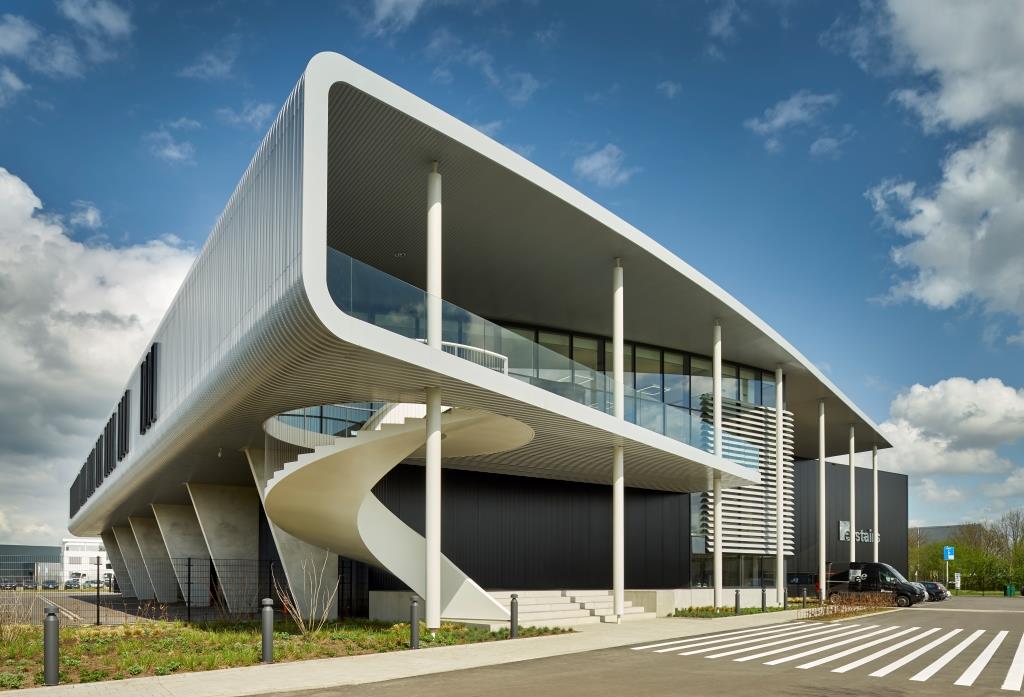 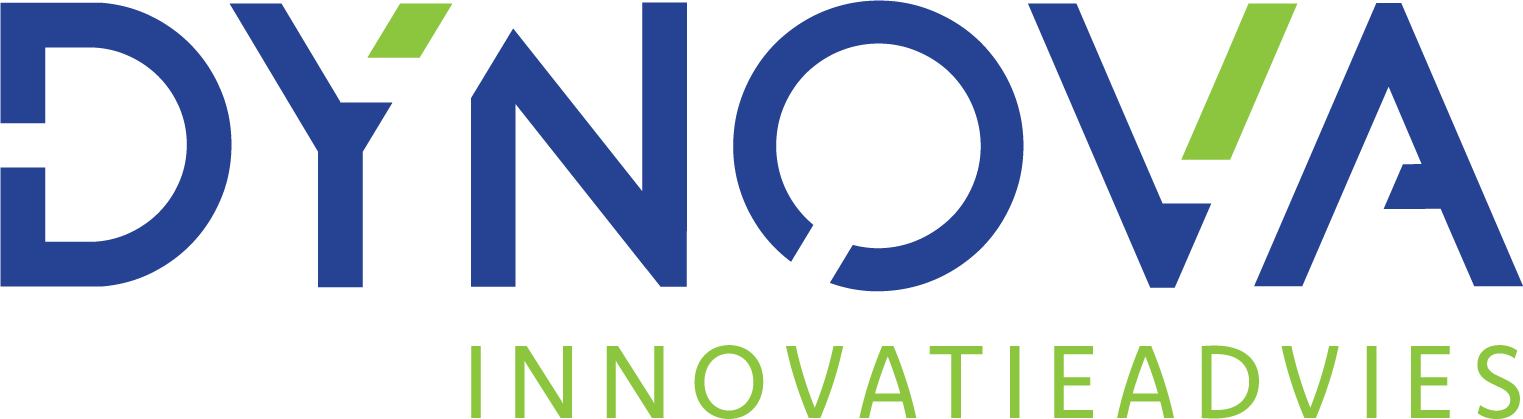 C. Regelingen Research & Development

Wet Bevordering Speur- en Ontwikkelingswerk (WBSO)
Ontwikkelingsproject(en): fysiek nieuw product, proces of ontwikkeling programmatuur.
Innovatie: nieuw voor het bedrijf. Alle technologieën
Van idee tot werkend prototype
40% subsidie voor uren eigen medewerkers, kosten en uitgaven
Aanvragen: maandelijks
In de praktijk: ontwikkeling reiskoffer uit vlasvezel, slateelt op water



Website: 
https://www.rvo.nl/subsidies-regelingen/25-jaar-wbso-praktijk-klimaat-en-verantwoord-gebruik-van-grondstoffen
https://www.rvo.nl/subsidie-en-financieringswijzer/wbso
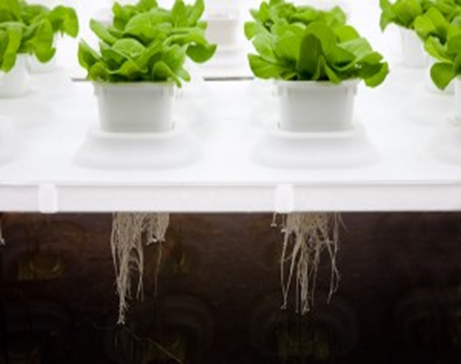 [Speaker Notes: d]
R&D

Mkb-innovatiestimulering Regio en Topsectoren (MIT)

Haalbaarheidsprojecten 
Technische en economische risico's onderzoeken van een voorgenomen innovatieproject
Innovatie: koploper in de markt. Project moet passen binnen Kennis- en Innovatieagenda Circulaire Economie (KIA-CE)
De subsidie bedraagt 40% van de subsidiabele kosten en is maximaal € 20.000.
Aanvragen: van 20 april 2021 tot en met 9 september 2021. Advies: indienen 20 april!

R&D-samenwerkingsprojecten
Gericht op de ontwikkeling of vernieuwing van producten, productieprocessen
Innovatie: koploper in de markt. Project moet passen binnen Kennis- en Innovatieagenda Circulaire Economie (KIA-CE) 
Minimaal 2 mkb-ondernemers (elk voor eigen rekening en risico).
De subsidie bedraagt 35% met subsidie van max. € 200.000/€ 350.000 
Aanvragen: van 1 juni  2021 tot en met 9 september 2021. Tenderprocedure.

Website: https://www.rvo.nl/subsidie-en-financieringswijzer/mit-regeling/loketwijzer-mit-regeling
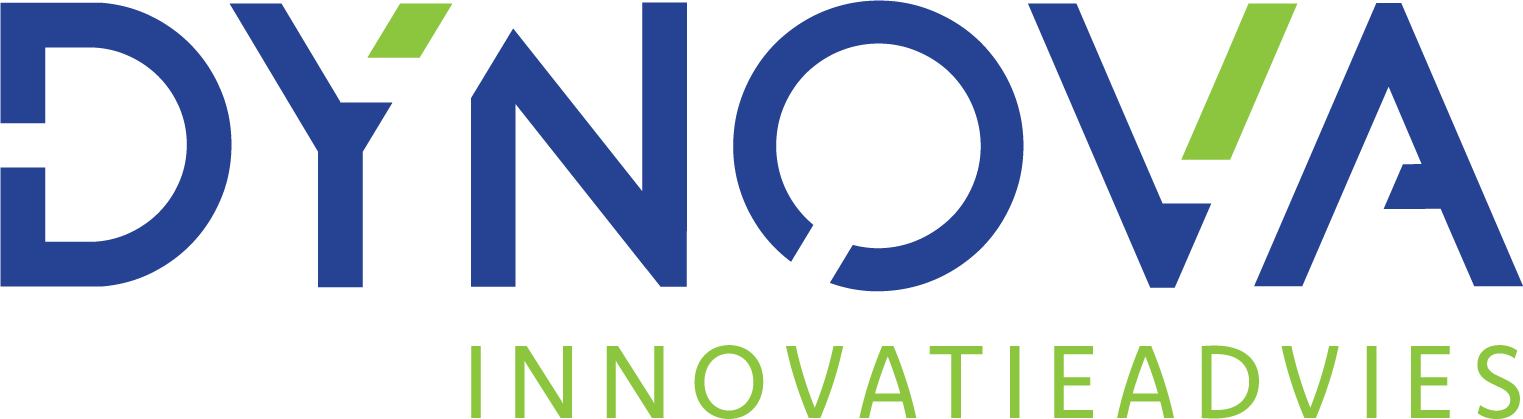 [Speaker Notes: d]
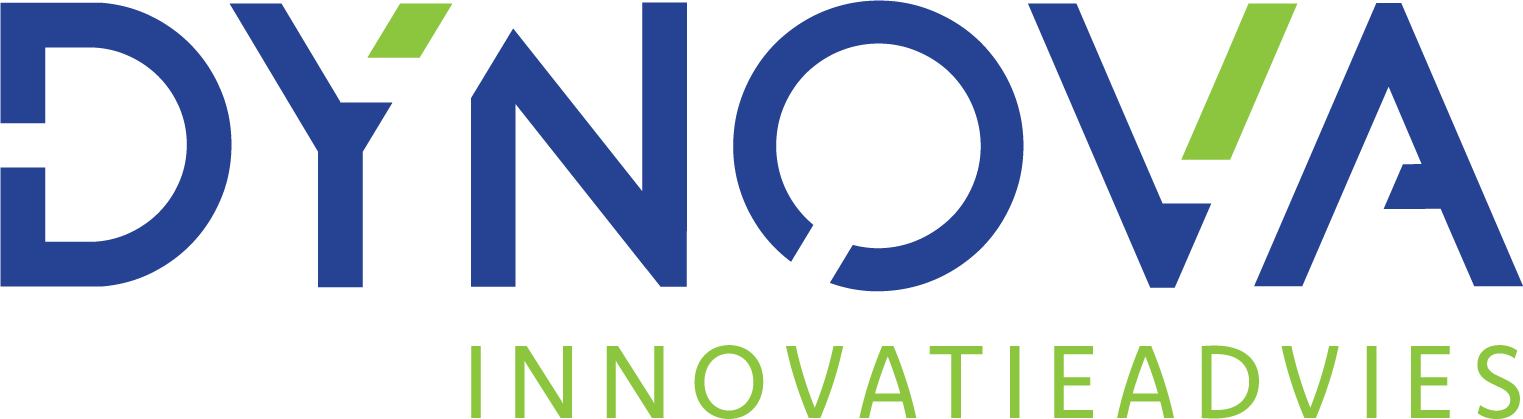 R&D

Europees Fonds voor Regionale Ontwikkeling (EFRO)
Ontwikkelingsprojecten gericht op o.a. koolstof arme economie/circulaire economie
Innovatie: koploper in de markt. Ontwikkeling moet aansluiten bij beleid EFRO
Samenwerking bedrijven en kennisinstellingen in de regio: Gelderland/Overijssel (OP Oost), Utrecht (Kansen voor West) 
Van idee tot werkend prototype
Gem. 40% subsidie voor uren eigen medewerkers, derden, materialen, testen 

COVID-19: REACT-EU-programma. Met dit geld stimuleert de EU een groen, digitaal en veerkrachtig herstel van de regionale economie.

Nieuwe openstellingen eind 2021 voor programmaperiode 2021-2027

Website Oost: https://www.op-oost.eu
Website West: https://www.kansenvoorwest2.nl
[Speaker Notes: d]
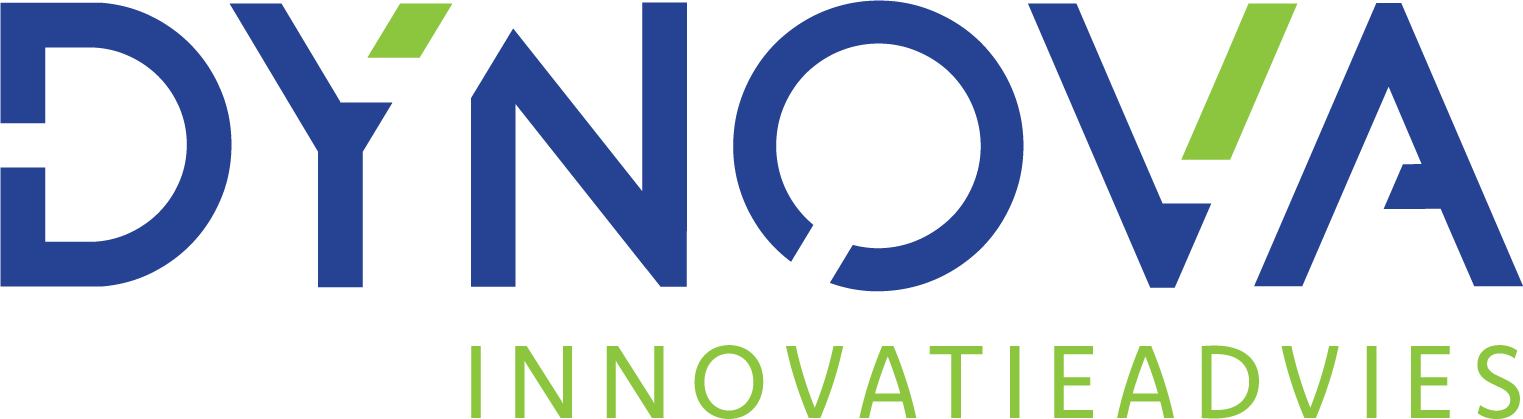 R&D

Eurostars-3
Internationale samenwerking op het gebied van hightech onderzoek en ontwikkeling. 
Innovatie: koploper in de markt. 
Samenwerking 
Van idee tot werkend prototype
Gem. 35-45% subsidie voor uren eigen medewerkers, derden, materialen, testen 


Nieuwe openstellingen eind 2021 voor programmaperiode 2021-2027

Website: https://www.rvo.nl/subsidie-en-financieringswijzer/eurostars
[Speaker Notes: d]
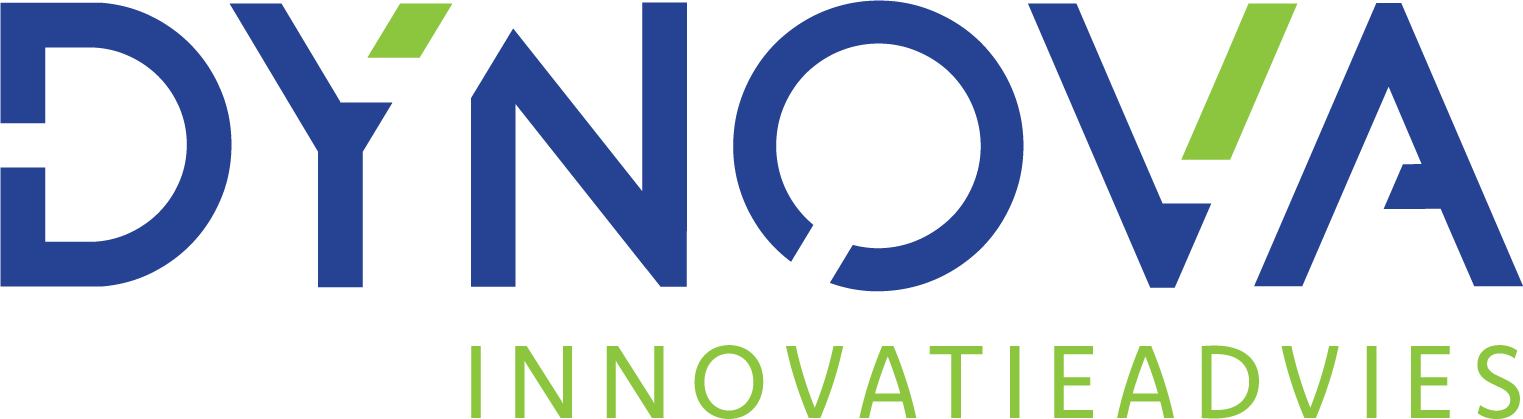 D. Demonstraties

Demonstratie Energie- en Klimaatinnovatie (DEI+)
Subsidie voor pilot en demonstratieprojecten en heeft in 2021 o.a. de volgende de thema’s:
Circulaire Economie: recycling en hergebruik van afval, reparatie en het gebruik van biobased grondstoffen, waarbij sprake is van CO₂-reductie
Energie-efficiëntie: onderneming die subsidie aanvraagt gaat de investering minder energie verbruiken binnen (het productieproces van) zijn onderneming
Subsidie op investeringen en demokosten

Aanvragen: budget momenteel overtekend 

Website: https://www.rvo.nl/subsidie-en-financieringswijzer/demonstratie-energie-en-klimaatinnovatie-dei
Voorbeelden: https://ez.maps.arcgis.com/apps/Viewer/index.html?appid=00b966e25c3d4722b5ab12f504b5c027
[Speaker Notes: d]
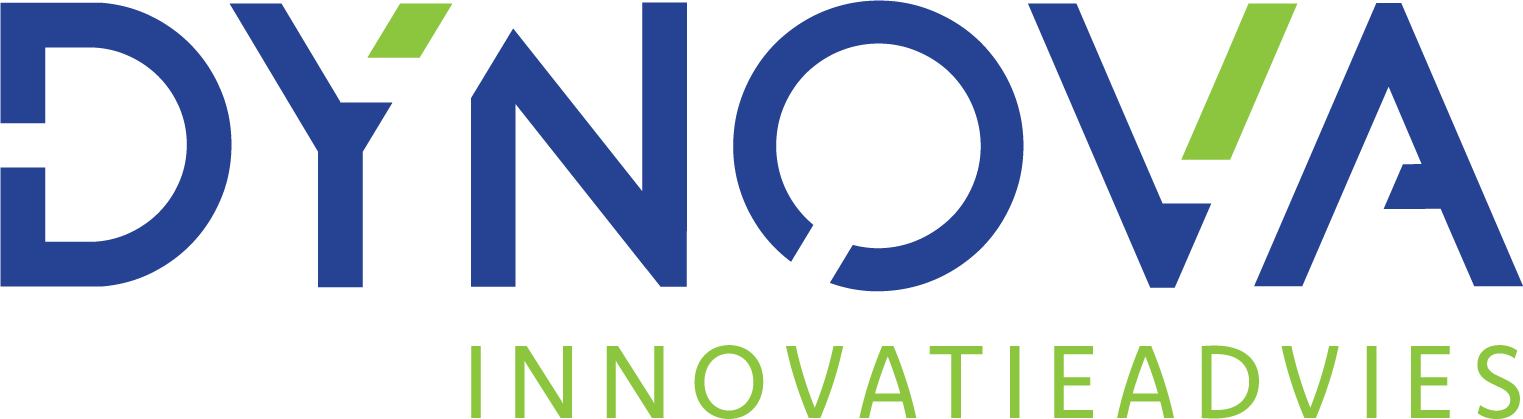 Praktijkvoorbeeld

Sandwichpanelen met een circulaire isolatiekern via een gepatenteerd procedé om pir en pur opnieuw te gebruiken



WBSO - wet bevordering speur en ontwikkelingswerk
	 Onderzoek- en ontwikkelingsfase
DEI+ - Demonstratie Energie en Klimaatinnovatie
Demonstratie en implementatiefase
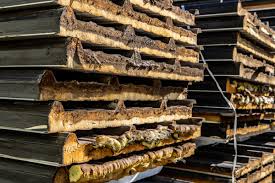 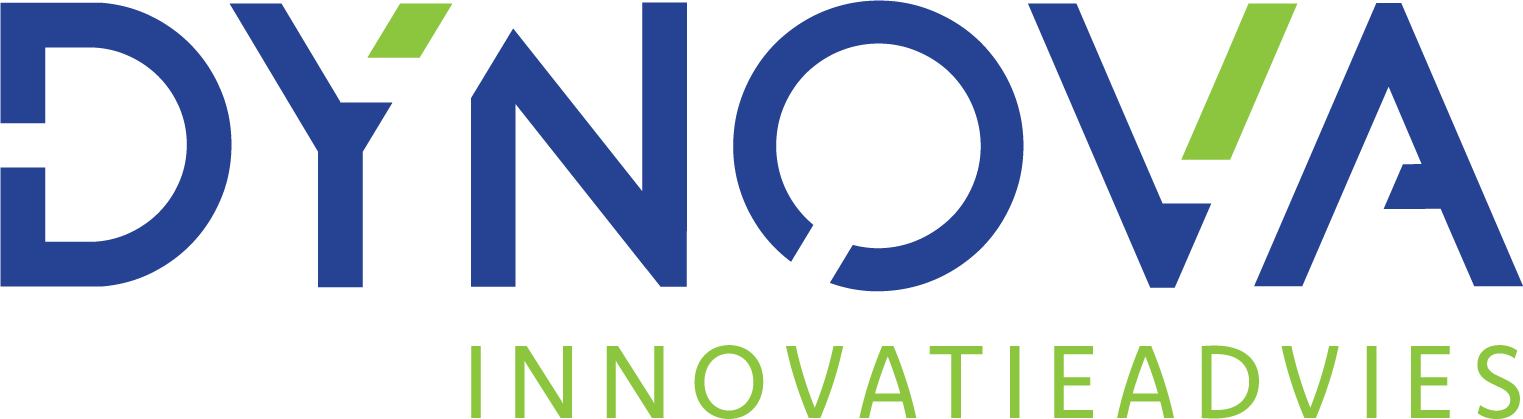 Praktijkvoorbeeld Grown.bio
Ontwikkeling productieproces om producten te maken van mycelium. Mycelium voedt zich met de nutriënten uit landbouwafval en bindt zich daaraan. Het mycelium fungeert als een natuurlijke lijm die biomassa aan elkaar kan binden. Dit vormt de basisgrondstof voor nieuwe producten zoals verpakkings- en isolatiemateriaal. 

WBSO - wet bevordering speur en ontwikkelingswerk
	 Onderzoek- en ontwikkelingsfase
DEI+ - Demonstratie Energie en Klimaatinnovatie
Demonstratie en implementatiefase 

https://www.youtube.com/channel/UCAghC4jcGmcJ9lNV4rWuoVg
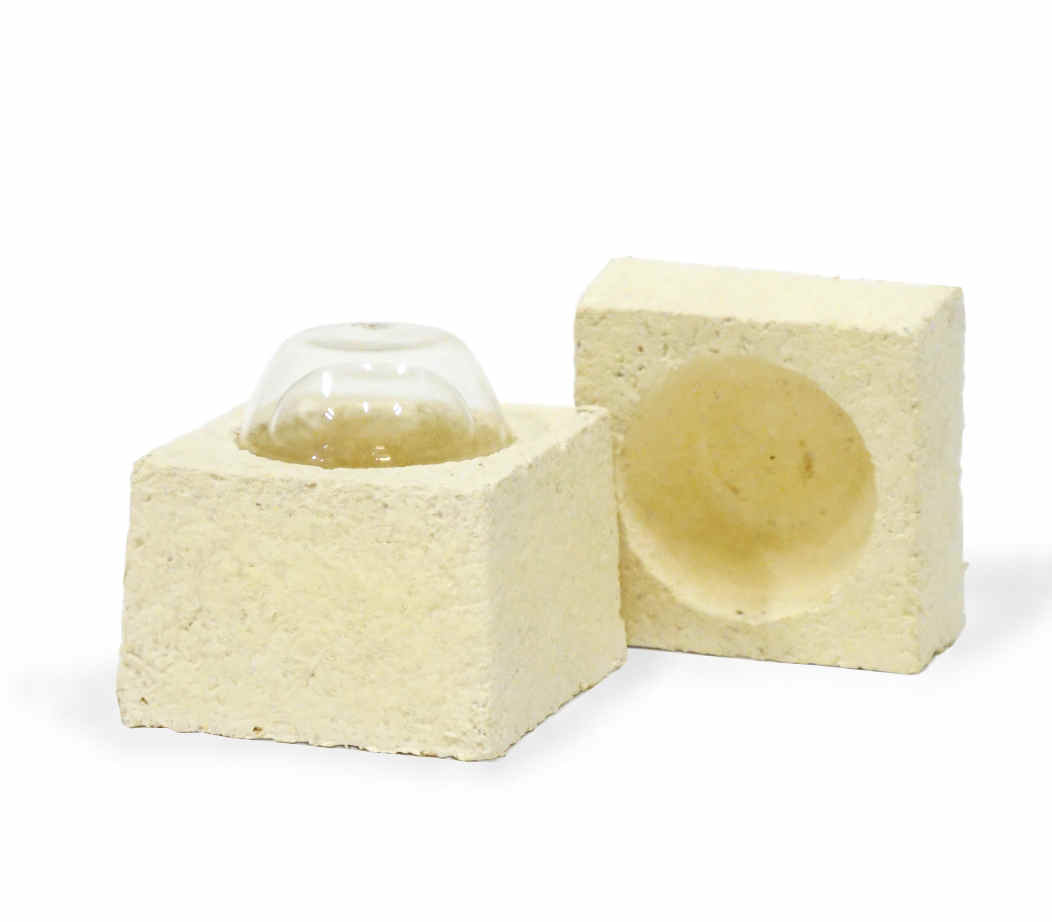 Mycellium verpakking
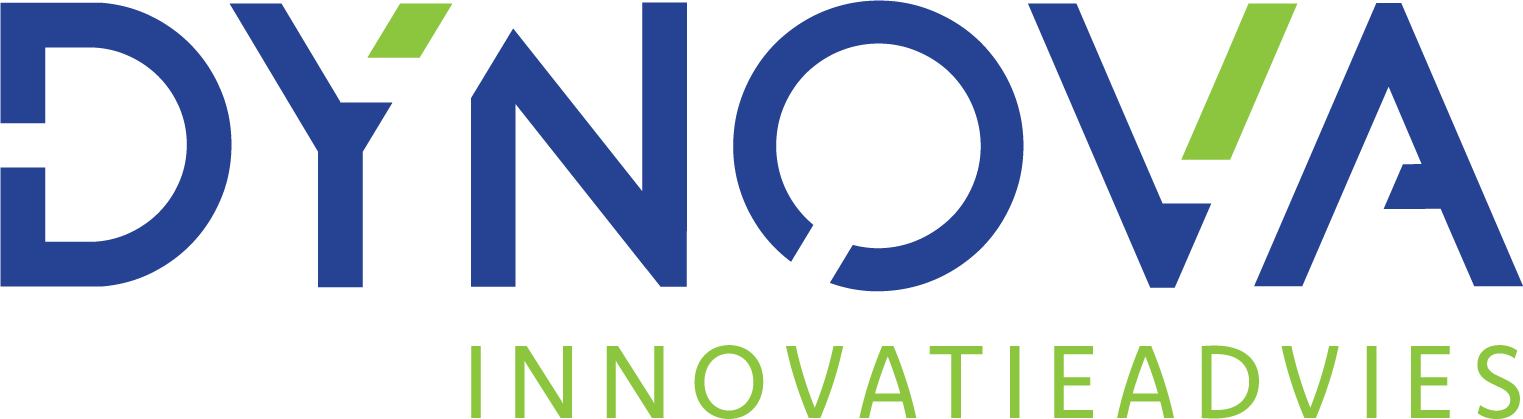 Nieuwe regeling 

Vouchers Di-Plast
Voucherregeling om extra ondersteuning te geven bij het realiseren van projectideeën die bijdragen aan de introductie, verbetering en toename van gerecyclede kunststoffen.
Is bedoeld voor bedrijven in de bouw- en verpakkingssector die de ambitie hebben (meer) gerecycled plastic toe te passen in hun productieketen. 

Drie soorten vouchers met bedragen van €1.000 , €4.500 of €7.500

Vanaf 30 april 2021 gaat de eerste call open voor aanvragen. Aanmelden kan via de officiële Di-Plast website: www.nweurope.eu/di-plast.
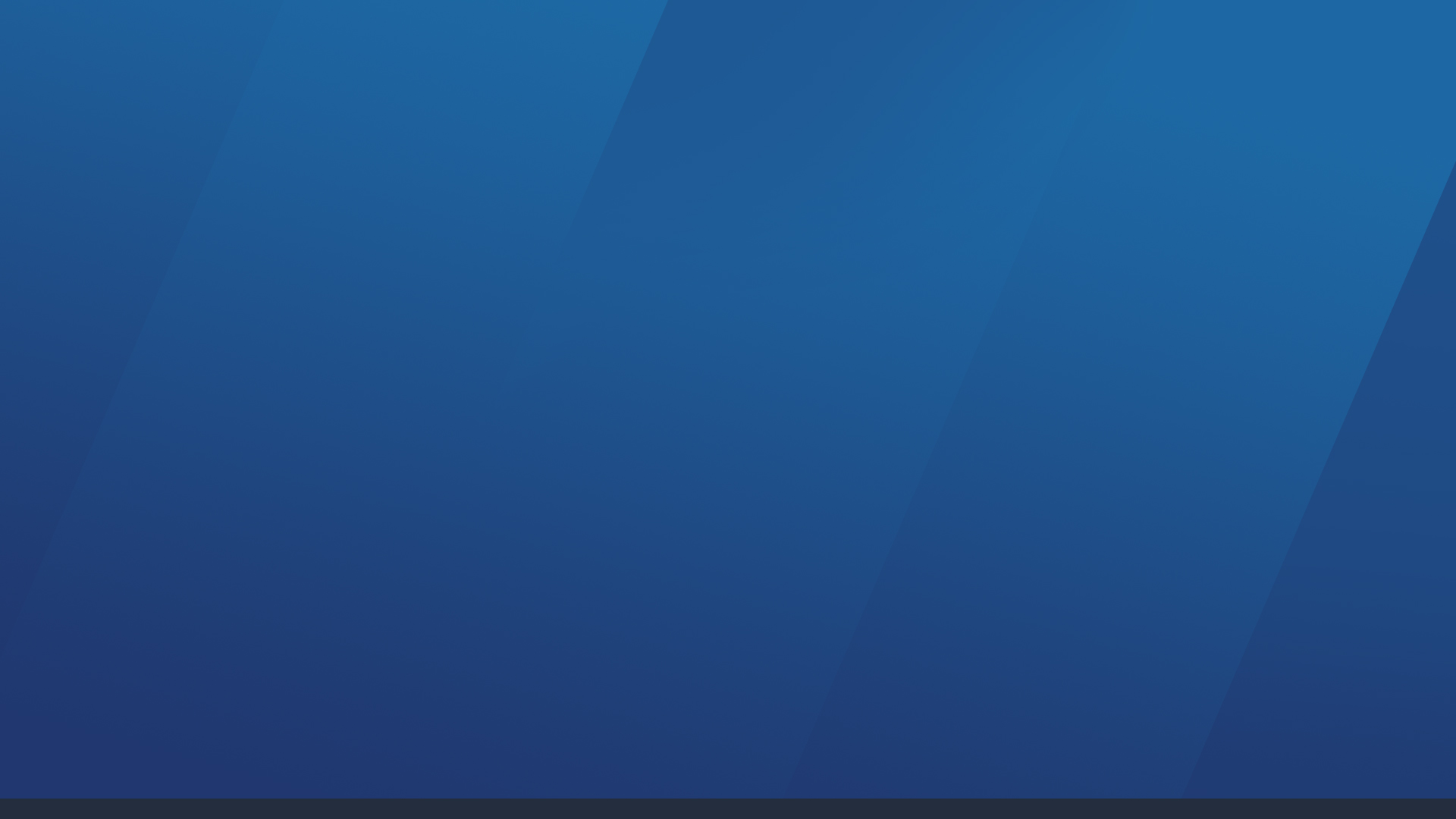 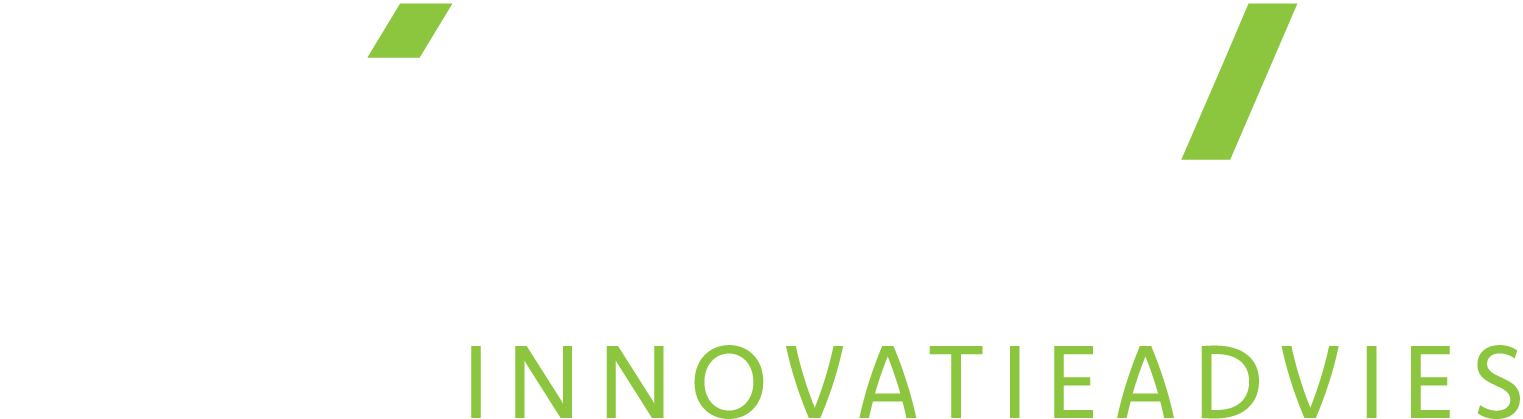 Circulaire economie: focus subsidiebeleid vooral op techniek en demonstratie

Veel gebruikte regelingen en praktijkvoorbeelden
Circulaire ketenprojecten
Fiscale investeringsregelingen
Regelingen Research & Development
Pilot en demonstraties
Meer weten?
Kijk op www.dynova.nl
of neem contact op met

Jolanda Versteeg 			Gert-Jan Slob
e. jolandaversteeg@dynova.nl		e. gertjanslob@dynova.nl
m. 06 22 11 76 35				m. 06 21 54 27 72